الفصل الثانى
طرائق الجمع
2-1 خصائص الجمع.
2-2 الجمع بالعد التصاعدى .
2-3  أحل المسألة ... أمثلها.
2-4 جمع العدد إلى نفسه.
2-5 جمع العدد إلى نفسه مضافا إليه1, أو مطروحا منه 1.
2-6 الجمع بتكوين العشرة.
2-7 جمع ثلاثة أعداد.
2-8 استقصاء حل المسألة.
الرئيسية
2-1 خصائص الجمع
1- أجد ناتج الجمع.
الرجوع
2- أحل المسألة .
فى حديقة الحيوانات 4 ثعابين مخططة, و 3 ثعابين لونها أصفر. ما مجموع الثعابين فى الحديقة؟	 7 ثعابين
فى حديقة الحيوانات دبان لونهما بنى , و 4 دببة لونها أسود . كم دبا فى الحديقة؟	 6 دببة
رأيت فى معرض الطيور 7 طيور لونها أزرق, و 3 طيور لونها أحمر. ما مجموع الطيور فى المعرض ؟	 10 طيور
الرجوع
2-2 الجمع بالعد التصاعدى
1- استعمل لوحة الأعداد المجاورة, وأجد ناتج الجمع بالعد التصاعدى.
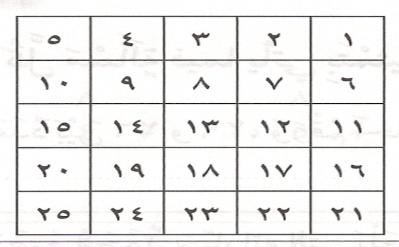 الرجوع
2- استعمل العد التصاعدى فى حل المسألتين الآتيتين.
اشترى كمال 4 سمكات, واشترت أخته 7 سمكات. فكم سمكة اشترى كمال وأخته ؟
     	 11 سمكة
مع سعاد بعض البطاقات الملونة, ثم حصلت على 3 بطاقات أخرى, فأصبح معها 9 بطاقات. كم بطاقة كانت معها فى البداية ؟	     6 بطاقات
الرجوع
2-3 أحل المسألة : أمثلها
1- أحل كل مسألة فيما يأتى بتمثيلها بالمكعبات أو قطع العد:
عدد بين 26 و 29 , ورقم آحاده 7. فما العدد؟
     	 27
وضع محمد سياراته التى يلعب بها فى صف واحد, فكانت السيارة الحمراء خلف السيارة السوداء, والسيارة السوداء خلف السيارة الصفراء. ما لون السيارة التى فى المقدمة؟
     	 الصفراء
فى ثلاجتنا 4 تفاحات و 19 برتقالة. فما عدد البرتقالات الزائدة على عدد التفاحات؟
     	 15 برتقالة
الرجوع
رأى خالد 4 بطات. إذا طارت واحدة, فكم بطة تبقت؟
     	 3 بطات
قطع على مسافة 15 كيلومترا, وقطع خالد مسافة 12 كيلومترا. كم كيلومترا قطع على أكثر من خالد؟	     3 كيلومترات
عند أمل 3دمى بيضاء , وزرقاء, وحمراء. الدمية البيضاء ليست أطول دمية, والدمية الزرقاء هى أقصر دمية. فما أطول دمية؟	     الحمراء
الرجوع
2-4 جمع العدد إلى نفسه
1- أجد ناتج الجمع.
الرجوع
2- ارسم صورة لحل كل من المسألتين الآتيتين, ثم أكتب الجملة العددية:
عند هند 9 أزواج من الجوارب, وعند وفاء العدد نفسه من الجوارب. فكم زوجا من الجوارب عندهما ؟
     	 9   +     9   =   18
يسكن فى بناية 6 عائلات لدى كل منها ولد وبنت. ما عدد الأطفال فى البناية؟
            6     +     6   = 12
3- أحوط حقائق جمع العدد إلى نفسه فى هذه الصفحة.
الرجوع
2-5 جمع العدد إلى نفسه مضافا إليه 1 , أو مطروحا منه 1
1- أجد ناتج الجمع.
2- انظر إلى نواتج الجمع السابقة , وأحوط نواتج جمع أى عدد إلى نفسه
الرجوع
3- استعمل حقائق جمع العدد إلى نفسه فى حل المسائل الآتية:
حصل فراس على 8 ريالات من والده, وحصل أخوه محمود على أكثر من ذلك بريال. اكتب جملة عددية تبين النقود التى حصل عليها الأثنان.
     	 8   +     9   =   17 ريالا
غسلت أمى 7 أثواب يوم الخميس الماضى, وغسلت عددا أقل من ذلك بثوب واحد يوم الجمعة. اكتب جملة عددية تبين عدد الأثواب التى غسلتها أمى فى اليومين.
            7     +     6   = 13 ثوبا
الرجوع
2-6 الجمع بتكوين العشرة
1- اكون العدد 10, لأجد ناتج الجمع.
2- انظر إلى كل عددين مضافين فى الأسئلة السابقة, وأحيطهما إذا استعملت لجمعهما حقائق جمع العدد إلى نفسه مضافا إليه 1.
الرجوع
3- أكون العدد 10 لأحل المسألتين الآتيتين:
فاز زياد فى 8 مباريات لكرة الطاولة فى الأسبوع الأول, ثم فاز فى 5 مباريات أخرى فى الأسبوع الثانى. أكمل جملتى الجمع لأبين مجموع المباريات التى فاز بها فى الأسبوعين.
     	 8   +     9   =   13
 	         10  +    3   =   13
فاز فريق مدرستنا فى 6 مباريات لكرة القدم القدم خلال السنة الماضية, وفاز فى هذا السنة فى 9 مباريات أخرى. أكمل جملتى الجمع لأبين مجموع المباريات التى فاز بها فريق مدرستنا فى السنتين.
            6     +     9   = 15 
            5     +   10   = 15
الرجوع
2-7 جمع ثلاثة أعداد
1- اكون العدد 10, لأجد ناتج الجمع.
الرجوع
2- أحل المسألتين الآتيتين:
عند باسم 6 سمكات, وعند سعيد 7 سمكات و 3 عصافير , وعند جعفر 4 سمكات . 
     فكم سمكة عندهم ؟     	         17 سمكة
عند طبيب الأسنان حوض أسماك فيه 5 سمكات ذهبية اللون, و 6 سمكات حمراء, و 8 سمكات لونها بنى.
     فكم سمكة فى الحوض ؟                    19 سمكة
الرجوع
2-8 استقصاء حل المسألة
1- أختار خطة مناسبة لأحل كل مسألة فيما يأتى :
قرأت سهام 4 كتب عن الأسود, وقرأت رباب كتابين عن النمور, وقرأت سوسن 6 كتب عن الدببة. كم كتابا قرأت الفتيات الثلاث ؟ 
     	 12    كتابا
حسين تلميذ مجتهد. أعطاه معلم الرياضيات 3 هدايا, ومعلم اللغة العربية 8 هدايا, ومعلم العلوم هديتين خلال الشهر الماضى. فكم هدية حصل عليها حسين ؟
     	 13   هدية
الرجوع
اشترى أبى كتبا جديدة, ووضع 8 كتب على الرف الأول , وكتابين على الرف الثانى , و 8 كتب على الرف الثالث.
     فكم كتابا جديدا اشترى أبى ؟
     	 18   كتابا
الرجوع